ТЕМА: «ПОНЯТТЯ ТА НАУКОВІ ОСНОВИ КВАЛІФІКАЦІЇ ЗЛОЧИНІВ У СФЕРІ СЛУЖБОВОЇДІЯЛЬНОСТІ ТА ПРОФЕСІЙНОЇ ДІЯЛЬНОСТІ, ПОВ’ЯЗАНОЇ ІЗ НАДАННЯМ ПУБЛІЧНИХ ПОСЛУГ»
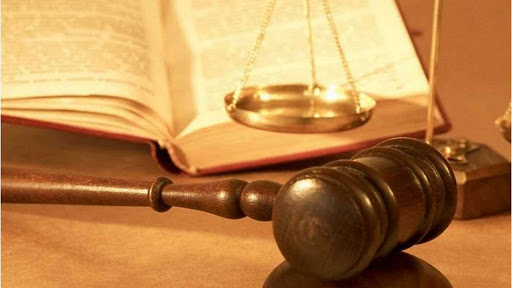 Виконав:
Студент IV курсу ,групи ПЗ-16-4-vn
Марчук Анатолій Вадимович
ЗМІСТ
1. Поняття кримінально-правової кваліфікації, її зміст та види.
2. Формула кримінально-правової кваліфікації: поняття та вимоги до написання.
3. Підстави та принципи кваліфікації злочинів.
4. Конкуренція кримінально-правових норм.
5. Помилки, які допускаються в судовій практиці при кваліфікації злочинів.
6.Змінення кваліфікації (поняття та підстави).
7. Поняття «службова особа», «посадова особа», «державний службовець»,«інтереси служби», «службова особа юридичної особи приватного права».
1. ПОНЯТТЯ КРИМІНАЛЬНО-ПРАВОВОЇ КВАЛІФІКАЦІЇ, ЇЇ ЗМІСТ ТА ВИДИ.
Встановлення поняття кримінально-правової кваліфікації доцільно розпочати зі з’ясування значення слова, яке лежить в основі відповідного терміну. Слово кваліфікація походить від двох латинських слів - qualis (якість, який за якістю) та facio (роблю). Таким чином, в буквальному перекладі кваліфікація - це визначення якості, оцінка.
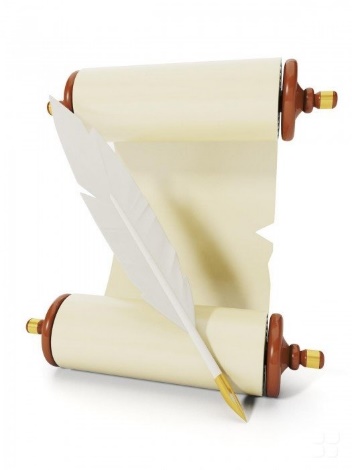 Кримінально-правова кваліфікація, яка і будь-яка людська діяльність характеризується специфічними учасниками (суб’єктами, які мають певний правовий статус), об’єктом та змістом. Тому ознаки кримінально-правової кваліфікації (детальний зміст яких буде охарактеризований при розгляді наступних питань теми) такі:
1) Кваліфікація - це частина процесу застосування кримінального закону.
А, отже:
- це офіційна діяльність, яка здійснюється уповноваженими на те органами держави дізнання, досудового слідства, прокуратури та суду;
- вона проводиться у відповідній процесуальній формі, її результати закріплюються в актах вказаних вище органів (постановах, обвинувальному висновку, вироку);
- має обов’язкове значення, тягне за собою правові наслідки як для осіб, дії якихкваліфікуються, так і для самих державних органів.
2) в ході кримінально-правової кваліфікації оцінці підлягає суспільно- небезпечна поведінка. Констатувати, що певні діяння потребують кримінально- правової кваліфікації можна тоді, коли встановлена належність відповідних суспільних відносин до предмета кримінально-правової регламентації. Про це ж свідчать такі ознаки:
- заподіяння або загроза заподіяння істотної шкоди;
- кримінальна протиправність вчиненого діяння.
3) зміст кримінально-правової кваліфікації полягає у визначенні кримінально-правової норми, яка передбачає скоєне діяння. В свою чергу це передбачає:
- оцінку фактичних обставин, виділення із них тих, які мають кримінально-правове значення;
- “вибір” статті (статей, їх частин або пунктів) КК, які містять відповідну кримінально-правову норму;
- обґрунтування необхідності застосування саме цієї статті (статей, їх частин або пунктів) КК. Це здійснюється шляхом доведення того, що фактичні ознаки діяння, яке кваліфікується повністю відповідають ознакам злочину, передбаченого КК;
- процесуальне закріплення висновку про те, що діяння передбачене певною статтею КК та, відповідно, що воно є / не є злочином, чи іншим діянням, передбаченим КК.
Виділяти наступні види кваліфікації злочинів:
За стадією, якої досягло посягання:

- кваліфікація закінченого злочину;
- кваліфікація готування до злочину;
- кваліфікація замаху на злочин.
В залежності від того, вчинений злочин «одноосібно» чи у співучасті:
- кваліфікація злочину, вчиненого однією особою;
- кваліфікація злочину, вчиненого у співучасті.
Виходячи з кількості злочинів, які піддані кваліфікації:
- кваліфікація одиничного злочину;
- кваліфікація множинності злочинів.
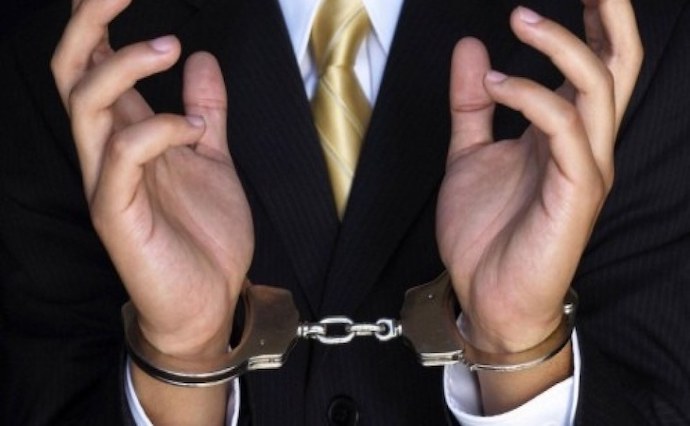 2.ФОРМУЛА КРИМІНАЛЬНО-ПРАВОВОЇ КВАЛІФІКАЦІЇ: ПОНЯТТЯ ТА ВИМОГИ ДО НАПИСАННЯ.
«Кримінально-правова кваліфікація»- це родове поняття, яке включає в себе ряд видових. Із співвідношення цих понять як родового і видових випливає, що:
- видові поняття - поняття кваліфікації окремих видів діянь входять в об’єм родового і становлять при цьому лише його частину. При цьому поняття кримінально-правової кваліфікації має ширший об’єм, включає в себе певну кількість об’єктів (видових понять), але є вужчим за змістом – характеризується меншою кількістю істотних ознак, ніж поняття окремих видів кваліфікації (відповідно до логічного закону оберненого співвідношення між об’ємом і змістом поняття);
- поняття «кримінально-правова кваліфікація» та видові поняття знаходяться у відношеннях підлеглості (субординації). Останні повністю включаються (входять) в поняття кримінально-правової кваліфікації, і вичерпують його, тобто не існує кримінально-правової кваліфікації взагалі, такої, яка б не полягала б у якомусь її конкретному виді;
- окремі видові поняття (види кримінально-правової кваліфікації) виключають одне одне. Наприклад, кваліфікація певного діяння як злочину унеможливлює кваліфікацію цього самого діяння, як вчиненого при ознаках, що усувають злочинність;
- поняття «кваліфікація злочину» та всі інші види кримінально-правової кваліфікації знаходяться у відношеннях суперечності (контрадикторності). Тобто, будь-які види кваліфікації, крім кваліфікації злочину, означають, що скоєне кваліфіковане як не-злочин;
Кримінально-правова кваліфікація як з’ясування питань матеріального кримінального права - це розумова, мислительна діяльність, яка відбувається в свідомості особи, що застосовує закон або просто оцінює певне діяння з точки зору кримінального права. В такому сенсі не має значення поділ кваліфікації на офіційну та неофіційну. Водночас кримінально-правова кваліфікація як процесуальна діяльність здійснюється в певних процесуальних формах, об’єктивується назовні, фіксується в процесуальних документах. При цьому процесуальна діяльність органічно переплітається з мислительною діяльністю на протязі всього періоду доказування.
Кримінально-правова кваліфікація - це процес, який протікає в часі, складається з певних стадій та етапів. На початкових стадіях кваліфікації неможливо визначити який саме вид кримінально-правової кваліфікації має місце. Така кваліфікація закінчується - має своїм результатом - загальний висновок про злочинність чи незлочинність діяння, а результатами окремих видів кваліфікації є встановлення конкретного типу поведінки, передбаченої кримінальним законом.
3 . ПІДСТАВИ ТА ПРИНЦИПИ КВАЛІФІКАЦІЇ ЗЛОЧИНІВ.
Підстави кваліфікації слід відрізняти від її передумов. Передумовами кваліфікації є:
1) збір і аналіз доказів по справі та встановлення фактичних обставин справи;
2) аналіз наявних кримінально-правових норм, які можуть бути застосовані до конкретного випадку, встановлення їх змісту, тлумачення, визначення меж чинності.
Можна сказати, що підстави кваліфікації - це певні факти, вже встановлені і зафіксовані, незмінювані обставини, а передумови кваліфікації - шлях до них. При кваліфікації особа, яка проводить дізнання, слідчий, прокурор, суддя виходять з вже встановлених фактів, з норми, зміст якої уяснений.
Принцип кваліфікації злочину - це загальні початки, вихідні положення, котрими слід керуватися при встановленні відповідності між фактичними ознаками скоєного й академічними ознаками, закріпленими у кримінально-правовій нормі, при пошуку статей кримінального закону, якими передбачено відповідальність за злочин. На підставі таких принципів здійснюється вибір кримінально-правової норми, що передбачає скоєне діяння, доводиться необхідність застосування саме цієї норми та процесуально закріплюється висновок, що діяння охоплюється саме обраною нормою. Таким принципам властиві як усі риси цілого - правових принципів - так і специфічні риси, що зумовлюються процесом правозастосовної діяльності.
Кваліфікація злочинів повинна здійснюватися з дотриманням таких принципів:
Законність
Офіційність
Об'єктивність
Точність
Індивідуальність
Повнота
Вирішення суперечних питань на користь особи, дії якою кваліфікують
Недопустимість подвійного інкримінування
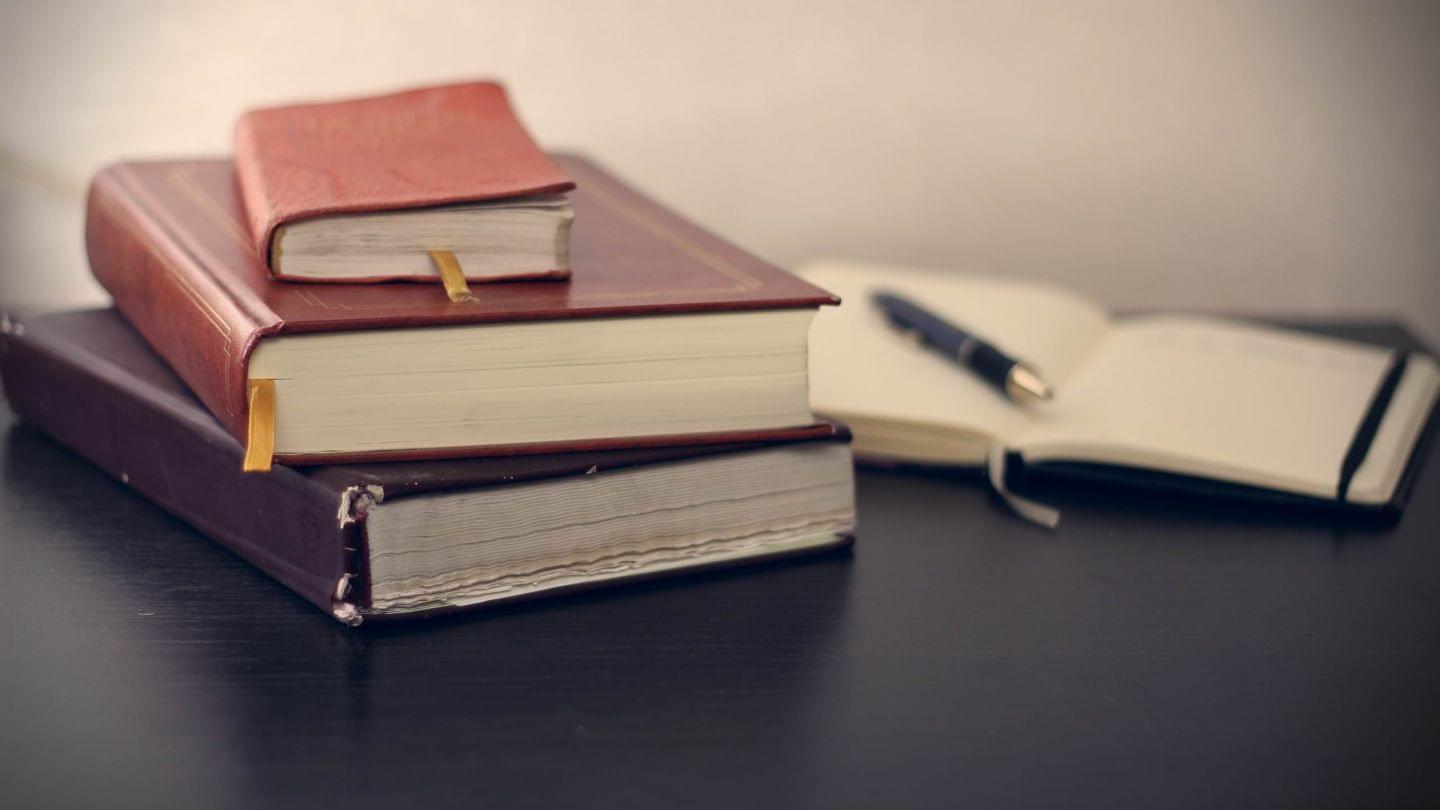 4. КОНКУРЕНЦІЯ КРИМІНАЛЬНО-ПРАВОВИХ НОРМ.
Слово “конкуренція” походить від лат. concuere, яке, означає бігти разом (наввипередки); стикатися, змагатися, зіштовхуватися.
Сучасні словники українській мови слово “конкуренція” визначають як: 
1) боротьбу між товаровиробниками за вигідні умови виробництва та збуту товарів;
2) суперництво між окремими особами, заінтересованими в досягненні певної мети кожен для себе.
У юридичному розрізі розглядатимемо конкуренцію кримінально-правових норм. Це поняття значною мірою відрізняється від колізії, прогалини та інших понять, з якими має спільні риси.
 Таким чином, конкуренція кримінально-правових норм – це ситуація, коли одну й ту саму кримінально-правову ситуацію регулюють дві і більше правові норми, які певним чином між собою пов’язані, і в результаті обирається одна.
Кримінально-правова наука виділяє такі різновиди конкуренції:
конкуренція загальної та спеціальної норми – ситуація у правозастосуванні, зумовлена наявністю в кримінальному законодавстві двох норм, одна з яких є загальною (визначає певне коло діянь як злочини), інша – спеціальною (виділяє з цього кола певні діяння як самостійні злочини, спеціалізує кримінально-правове регулювання), за котрої при кримінально-правовій оцінці одного суспільно небезпечного діяння на застосування претендують обидві ці норми. Як приклад можемо навести умисне вбивство (стаття 115 Кримінального кодексу України (далі – КК)) та посягання на життя захисника чи представника особи (стаття 400 КК);
конкуренція частини і цілого – такий вид конкуренції, за якого одну і ту ж кримінально-правову ситуацію регулюють дві норми, одна з яких є вужчим поняттям, а інша може структурно охопити норму як частину. Прикладом наведемо завдання тілесних ушкоджень при розбої. Таким чином, кваліфікація здійснюватиметься лише за статтею 187 КК і додаткової кваліфікації за статтями 121-125 КК не потребує;
конкуренція кваліфікованих та привілейованих складів. Прикладом такої ситуації є вчинення особою дій, передбачених різними частини однієї статті КК. За наведеним правилом конкуренції застосовується частина, що передбачає найбільш сувору міру відповідальності (у випадку кваліфікованого та особливо кваліфікованого складів злочину), або частина, що передбачає найбільш м’яку міру відповідальності (у випадку привілейованих складів).
5. ПОМИЛКИ, ЯКІ ДОПУСКАЮТЬСЯ В СУДОВІЙ ПРАКТИЦІ ПРИ КВАЛІФІКАЦІЇ ЗЛОЧИНІВ. ЗМІНЕННЯ КВАЛІФІКАЦІЇ.
Помилки у кримінально-правовій кваліфікації характеризуються тим, що:
1) становлять собою вид неправильного застосування кримінального закону. Звідси випливає, що такі помилки характеризуються усіма ознаками вказаного родового поняття (які поширюються як на помилку, так і на зловживання при кваліфікації):
отримують зовнішню форму виразу у певному процесуальному документі;
факт неправильного застосування кримінального закону юридично зафіксований;
за своїм змістом неправильне застосування кримінального закону полягає у посиланні на статті КК, які не підлягають застосуванню або ж, навпаки, не використанні статей КК, які мають бути застосовані;
соціально-політична сутність неправильного застосування кримінального закону виражається в тому, що це небажане для суспільства явище, якому слід усіляко запобігати і протидіяти.
2) вчиняються через необережність або ж є наслідком невинних дій. Саме у суб’єктивному ставленні до вчинюваних дій та їх наслідків виражаються видові ознаки, які, які виражають специфіку саме цього виду неправильного застосування закону.
Інтерпретуючи ознаки необережності, закріплені в КК та вироблені теорією кримінального права критерії випадку (казусу) можна констатувати, що помилка у кримінально-правовій кваліфікації може бути допущена:
через самовпевненість, коли особа, яка здійснює кваліфікацію, припускає, що вона неправильно застосовує кримінальний закон, але легковажно розраховує, що така неправильність буде виправлена іншими службовими особами чи юрисдикційнми органами. Видається, що це, зокрема, має місце при кваліфікації “із запасом” (про що детальніше буде сказано далі);
внаслідок недбалості, при якій правозастосовувач не усвідомлює неправильність своїх дій по застосуванню кримінального закону, проте може і повинен це передбачити. Певно, що внаслідок недбалості вчиняється переважна більшість кваліфікаційних помилок, включаючи помилки, викликані неповним встановленням фактичних обставин справи чи недостатнім знанням кримінального закону, некритичним ставленням до обов’язкових вказівок вищестоящих інстанцій чи органів, а також до положень, викладених у наукових публікаціях, слідуванням раніше прийнятим в аналогічних справам рішеннях тощо;
Розглядаючи питання про зміну кваліфікації вони можуть бути викликані трьома обставинами:

1) тим, що змінилися фактичні обставини справи, на підставі яких дана кваліфікація скоєного;
2) тим, що в процесі розслідування чи розгляду справи в суді змінився кримінальний закон; нарешті,
3) тим, що виправляється помилка у застосуванні закону, не пов’язана з зміною закону чи фактичних даних.
6. ПОНЯТТЯ «СЛУЖБОВА ОСОБА», «ПОСАДОВА ОСОБА», «ДЕРЖАВНИЙ СЛУЖБОВЕЦЬ», «ІНТЕРЕСИ СЛУЖБИ», «СЛУЖБОВА ОСОБА ЮРИДИЧНОЇ ОСОБИ ПРИВАТНОГО ПРАВА»
Службова особа — (відповідно до ст. 18 ККУ) До службових осіб належать керівники установ, міністерств, відомств та особи, які користуються правом наймати і звільняти працівників, а також особи, які постійно чи тимчасово здійснюють функції представників влади, обіймають посади, пов'язані з виконанням організаційно-розпорядчих чи адміністративно-господарських обов'язків в установах і організаціях.
Службовими особами є особи, які постійно, тимчасово чи за спеціальним повноваженням здійснюють функції представників влади чи місцевого самоврядування, а також обіймають в органах державної влади, органах місцевого самоврядування, на державних чи комунальних підприємствах, в установах чи організаціях посади, пов'язані з виконанням організаційно-розпорядчих чи адміністративно-господарських функцій, або виконують такі функції за спеціальним повноваженням. Службовими особами також визнаються посадові особи іноземних держав, а також іноземні третейські судді, особи, уповноважені вирішувати цивільні, комерційні або трудові спори в іноземних державах у порядку, альтернативному судовому, посадові особи міжнародних організацій, члени міжнародних парламентських асамблей, учасником яких є Україна, та судді і посадові особи міжнародних судів
Посадова особа – це службовець, наділений владними повноваженнями з метою здійснення організаційно-розпорядчих функцій і забезпечення узгодженості в діяльності інших учасників службових відносин.
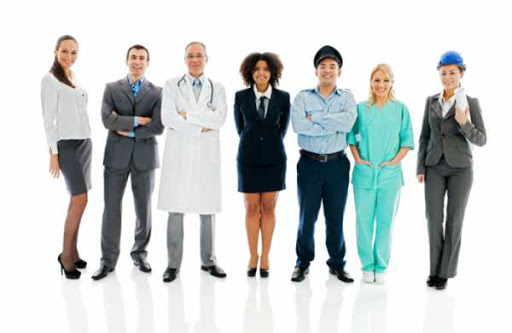 Державними службовцями є особи, на яких покладається безпосереднє виконання функцій держави на відповідній території, у конкретній галузі державного управління.
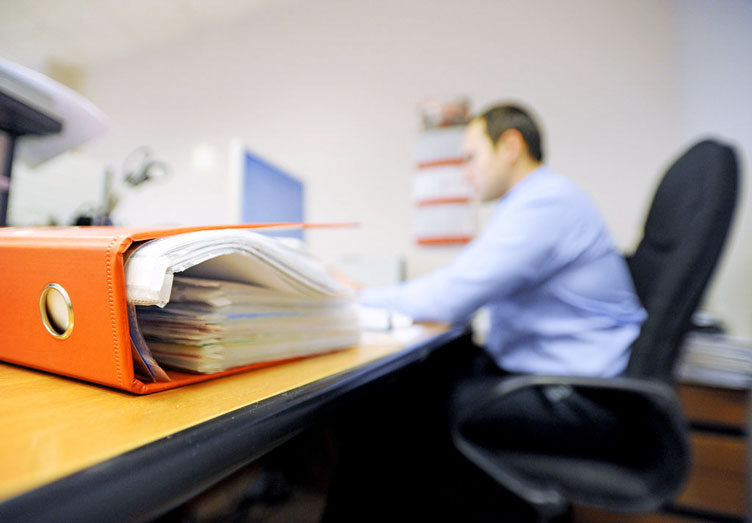 Юридичні особи приватного права, поділяються на товариства, установи та юридичні особи, створені в інших формах відповідно до закону.
Товариством є організація, створена способом об’єднання осіб (учасників), які мають право участі в цьому товаристві. Товариство може бути створено однією особою, якщо інше не встановлено законом. Товариства поділяються на підприємницькі та непідприємницькі. Підприємницькими є товариства, які здійснюють підприємницьку діяльність з метою одержання прибутку та наступного його розподілу між учасниками і можуть бути створені тільки як господарські товариства (повне товариство, командитне товариство, товариство з обмеженою або додатковою відповідальністю, акціонерне товариство) або виробничі кооперативи.
Непідприємницькими товариствами є товариства, які не мають на меті одержання прибутку для його наступного розподілу між учасниками (наприклад, споживчі кооперативи, об’єднання громадян, біржі, торгово-промислові палати тощо).
Дякую за увагу!!!